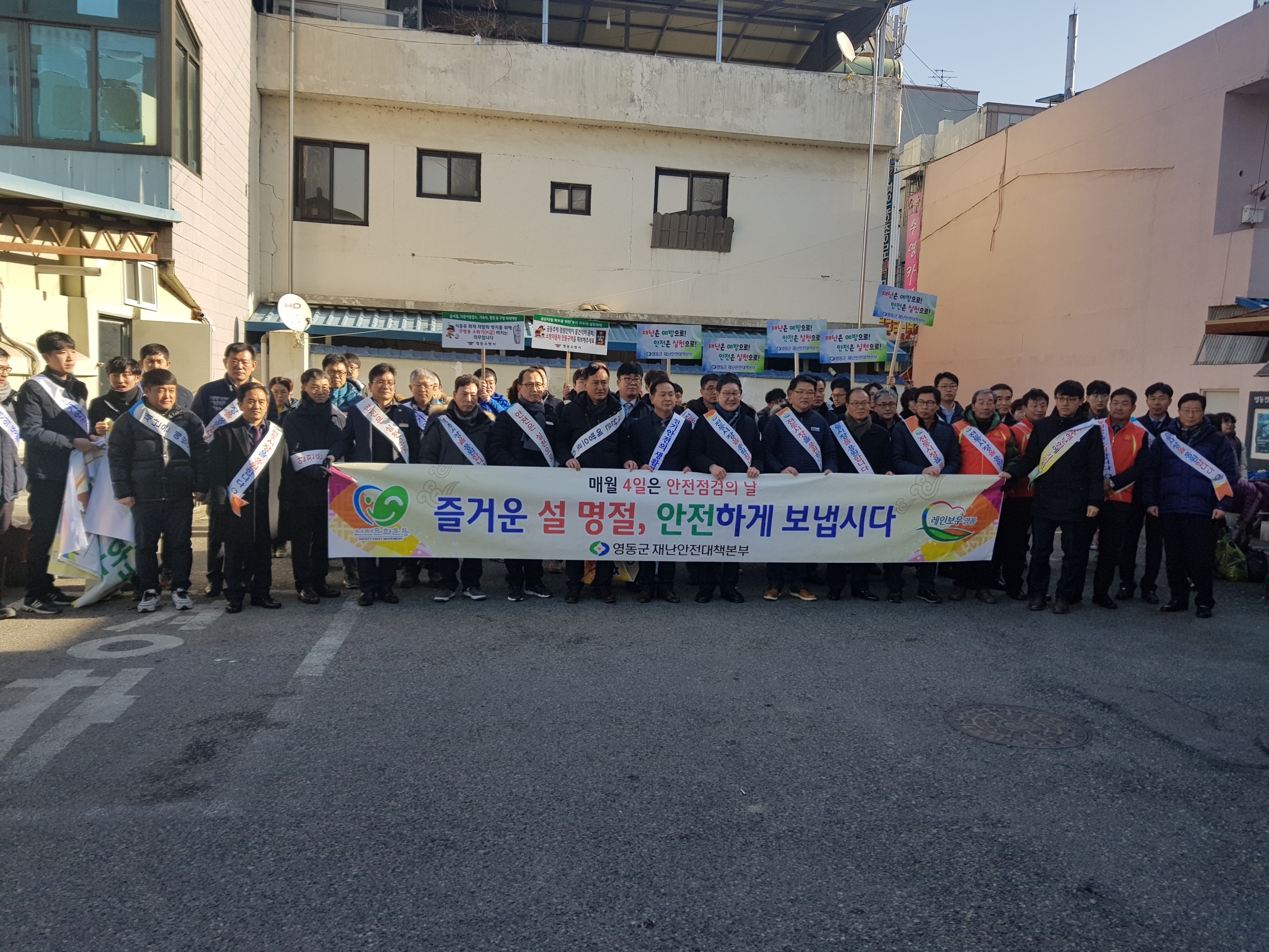 8-1. 2019년 국가안전대진단 추진
2. 18. ~ 4. 19. / 61일간
6개 분야 (약 200개소) / (중앙부처연계 196개소, 자체발굴 4개소)
위험시설로 관리하고 있는 시설 전체 및 
        위험성이 높다고 판단되는 시설
점검대상 모든 시설물에 대해 합동점검 (18년도 자체점검 또는 합동점검)
     ※군수님 하실 일 : 2.18.(화) 14:00 영동 중앙시장 민관합동점검
8-2.  제275회 안전점검의날 캠페인
2.14.(목) / 전통시장 일원 / 30명 
겨울철 자연재해 예방 및 산불예방을 위한 캠페인
8-3 . 재난현장대응 표준 행동매뉴얼 교육 및 훈련
2. 21. (목)  /  대회의실  / 200여명 
표준 행동매뉴얼 구축에 따른 매뉴얼 교육 및 훈련 등
8-4. 소하천정비사업 및 유지관리 사업 추진
8-5. 재해위험지구 정비사업 추진
8-6. 영동천 하천환경 정비사업 착공보고회 개최
2. 18.(월) 08:20 ~ / 2층 상황실
정비사업 착공에 따른 보고회 개최
8-7. 2월 민방위 경보시설 정기 점검
2. 11.(월)  / 민방위 경보시설 7개소
8-8. 2019년 동원자원조사 교육 
2. 18.(월) 13:30 / 도 자치연수원 / 8명
▣ 이달의 중점 홍보 사항
국가안전대진단 합동점검 홍보 / 군 홈페이지, 현수막, 소식지